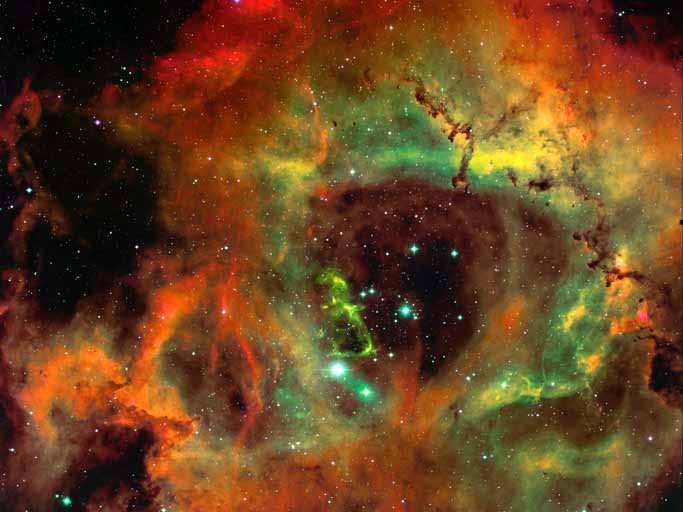 Наша Галактика
Проект  Вахромовой Алены (11 класс),
                Закировой Гульназ (11 класс)
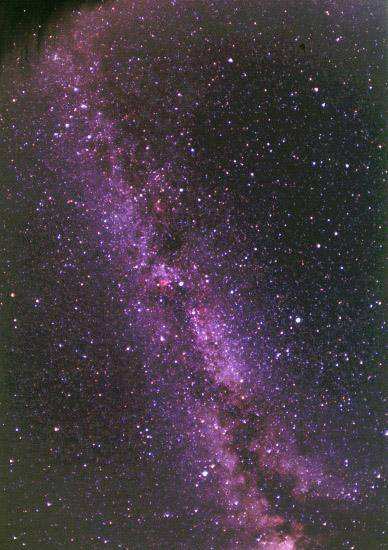 Одним из самых примечательных объектов звездного неба является Млечный Путь. Древние греки называли его  «молочный круг». Уже первые наблюдения в телескоп проведенные Галилеем, показали, что Млечный Путь – это скопление очень далеких и слабых звезд.
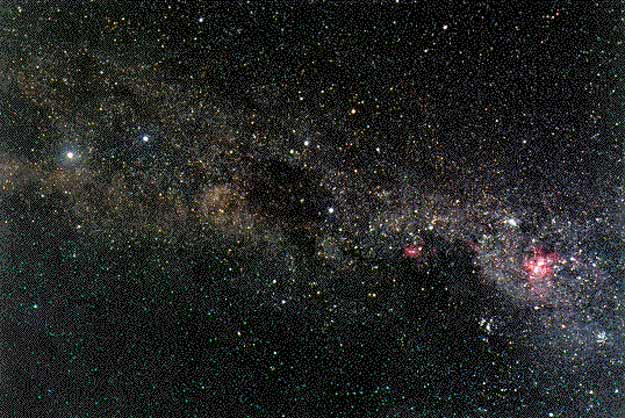 Особенно эффектно выглядит Млечный Путь в южном полушарии
Южная часть Млечного Пути
В начале 20 века стало очевидным, что почти все видимое вещество во Вселенной сосредоточено в гигантских звездно-газовых островах с характерным размером от нескольких парсеков до нескольких десятков килопарсековСолнце вместе с окружающими его звездами также входят в состав спиральной галактики, всегда обозначаемой с заглавной буквы: Галактика. Когда мы говорим о Солнце, как об объекте Солнечной системы, мы тоже пишем его с большой буквы
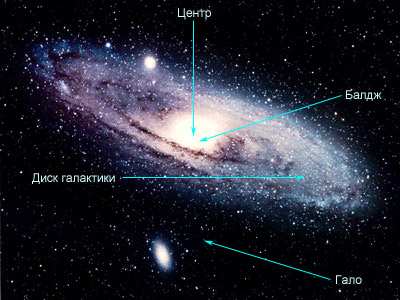 Галактика состоит из диска, гала и короны. Центральная, наиболее компактная область Галактики называется ядром. Центральная, наиболее плотная часть гало в пределах нескольких тысяч световых лет от центра Галактики называется балдж.
Галактика излучает во всех диапазонах электромагнитного излучения
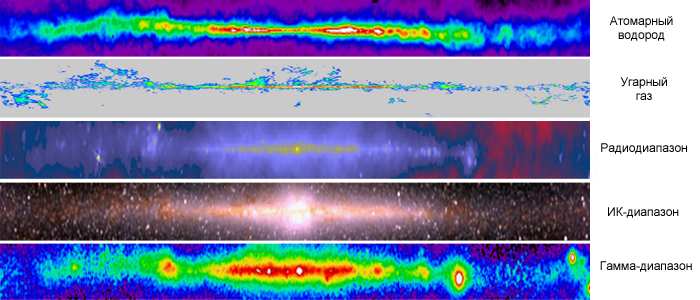 Млечный Путь в различных диапазонах длин волн
Распределение звезд в Галактике имеет две ярко выраженные особенности :очень высокую концентрацию звезд в галактической плоскости и большую концентрацию в центре Галактики
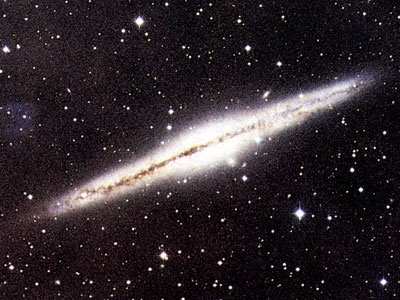 Примерно так выглядит наша Галактика сбоку
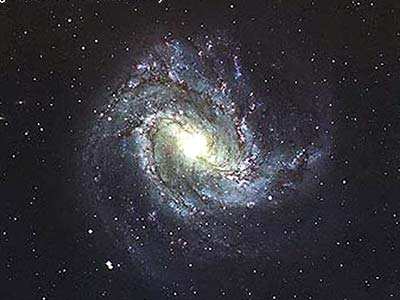 Примерно так выглядит наша Галактика сверху
В Галактике каждая третья звезда -двойная, имеются системы из трех и более звезд.Известны и более сложные объекты -звездные скопления.Рассеянные звездные скопления встречаются вблизи галактической плоскости
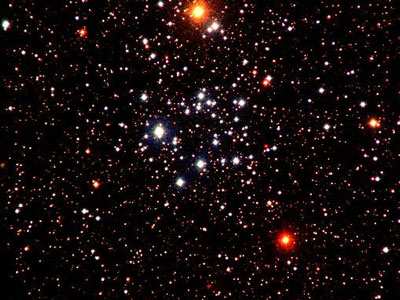 Рассеянное скопление М50 в созвездии Единорога
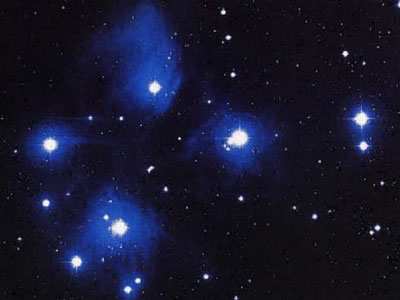 Рассеянные скопления состоят из сотен или тысяч звезд.Их масса невелика (100-1000 масс Солнца)
Рассеянное скопление Плеяды
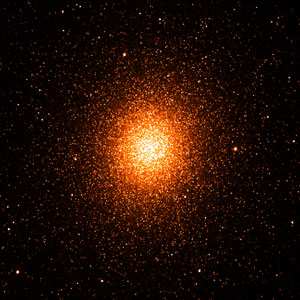 Шаровые скопления сильно выделяются на звездном фоне благодаря значительному числу звезд и четкой сферической форме. Диаметр шаровых скоплений составляет от 20 до 100 пк.
Шаровое скопление в созвездии Центавра
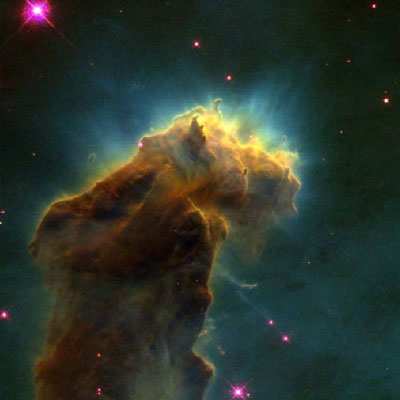 Подводные кораллы? Очарованные замки? Космические змеи?В действительности эти таинственные темные колонны -очень плотные газопылевые облака туманности М16 Орел в созвездии Змеи
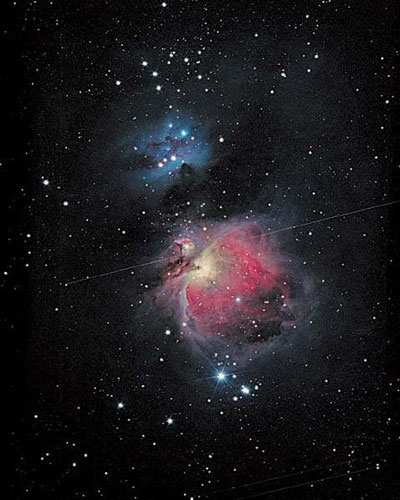 Большая туманность Ориона. Это диффузная туманность
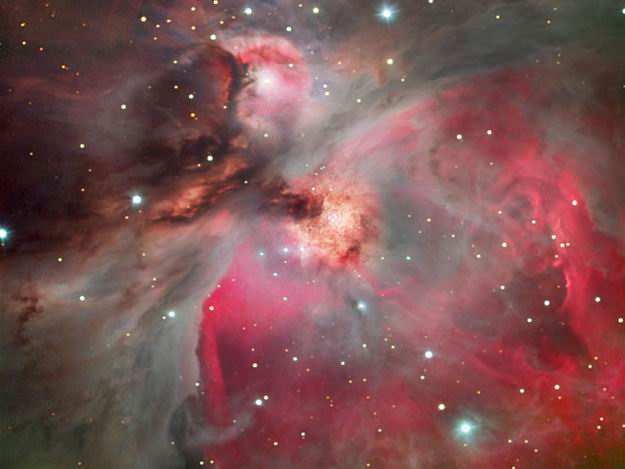 Центральная часть Туманности Ориона
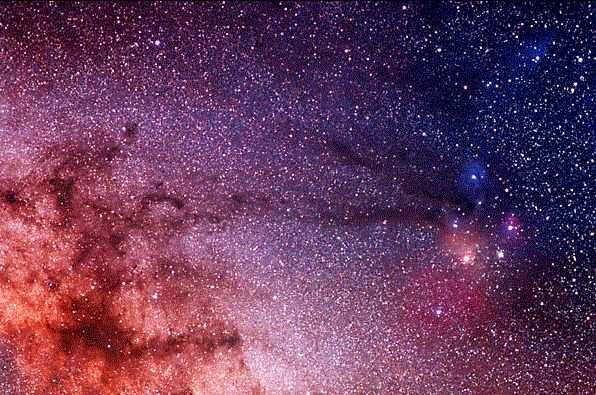 Туманность Курительная Трубка
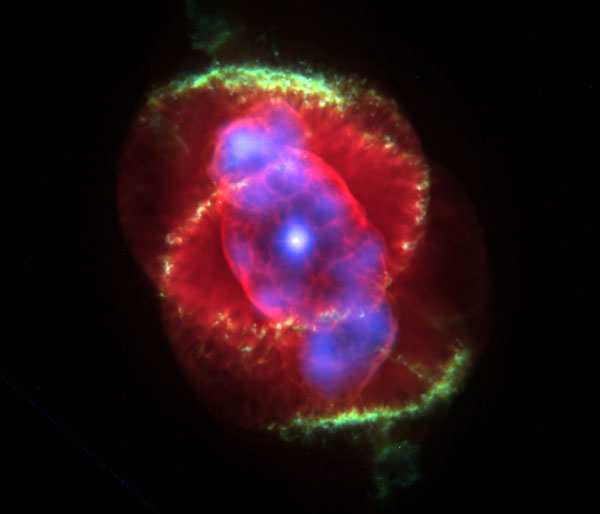 Планетарная туманность Кошачий Глаз
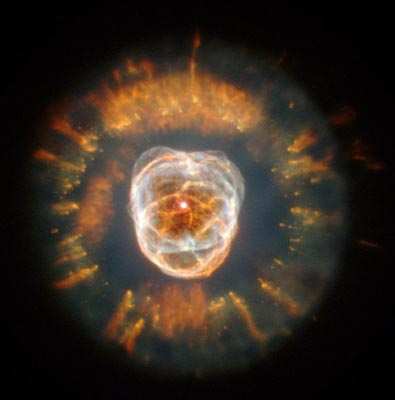 Планетарная туманность Эскимос
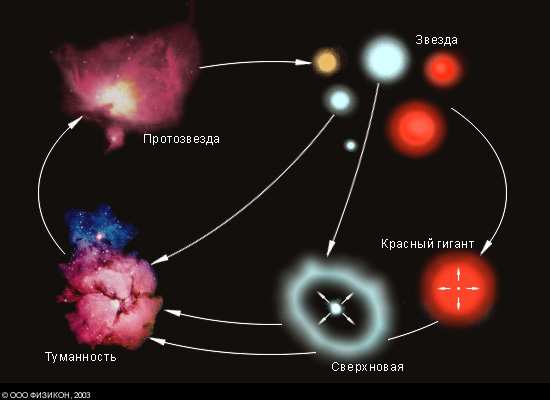 Круговорот газа и пыли в Галактике
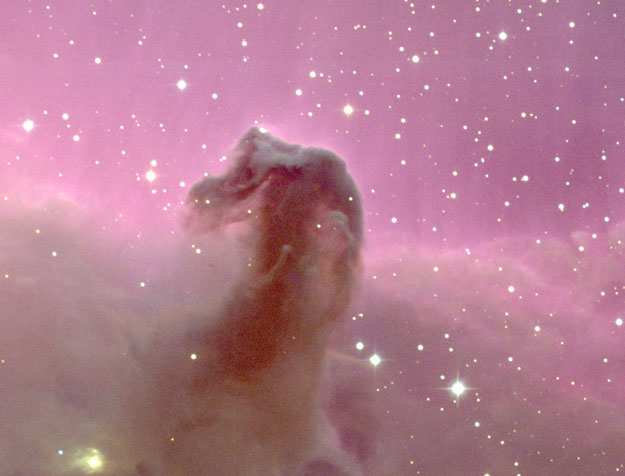 Темная туманность Конская Голова
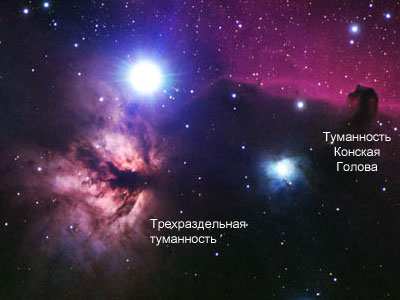 Схема расположения Туманности Конская Голова
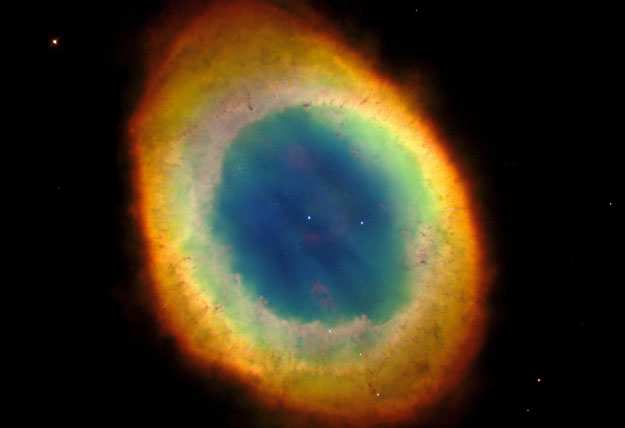 Планетарная туманность в созвездии Лиры
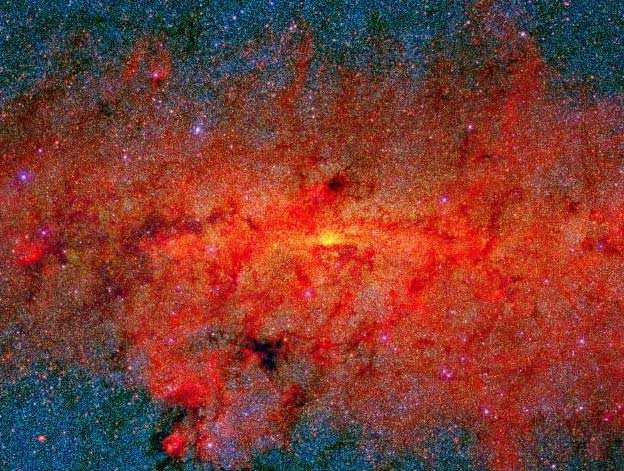 Центр Галактики в инфракрасных лучах
Вращение Галактики происходит по часовой стрелке, если смотреть на Галактику со стороны ее северного полюса, находящегося в созвездии Волосы Вероники. Угловая скорость вращения зависит от расстояния от центра и убывает по мере удаления от центра. Солнце движется со скоростью 200 км \с вокруг центра Галактики и делает полный оборот вокруг центра за 220 миллионов лет
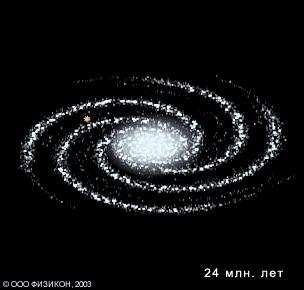 Карта Млечного Пути
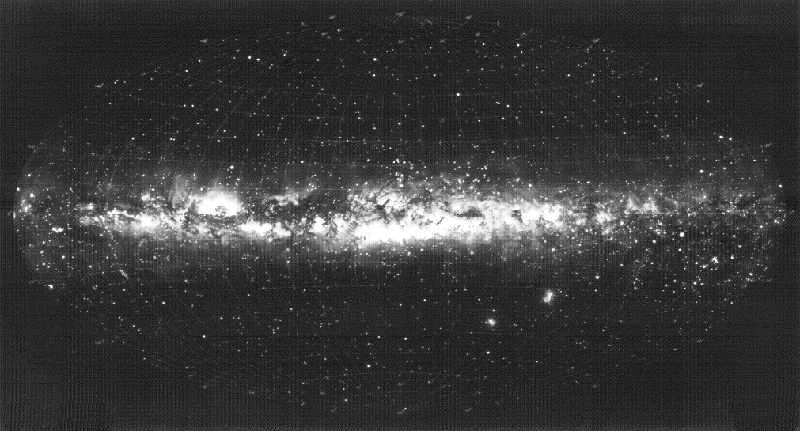